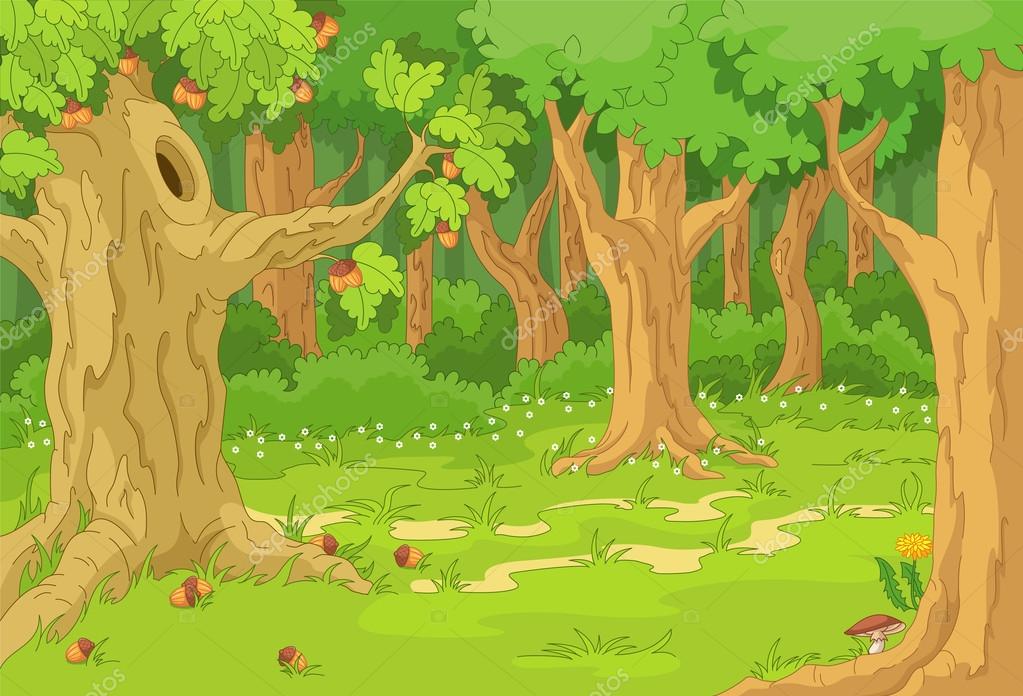 Муниципальное автономное дошкольное образовательное учреждение «Детский сад № 112»
Инсценировка театрального представления по мордовской народной сказке
 «Пугливая мышь» (Пелиця чеерь)





Участники: дети старшей группы №11
Руководитель: Кулавская Г.В.

2021год
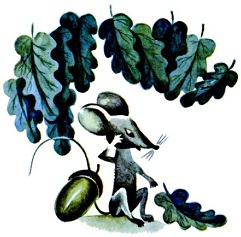 Цель: приобщение детей дошкольного возраста к театральной деятельности.   Программные задачи: - развивать у детей умение выразительно и эмоционально передавать героев сказки; -формировать интерес к устному народному творчеству мордовского народа;- воспитывать дружеские взаимоотношения.Исполнители ролей:  персонажи - дети 5-6 лет Персонажи сказки: Мышка (Чеерь), Крыса (инечеерь), Зайчик (Нумолкай), Волк (Верьгиз) Зрители: дети старшей группы  Предварительная работа: чтение мордовской народной сказки «Пугливая мышь» (Пелиця чеерь), рассматривание иллюстраций, подготовка костюмов и атрибутов.
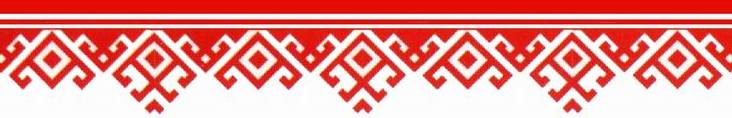 Рассказчица: Жила мышка в поле. А на краю поля рос дубовый лес. Захотелось мышке погулять в лесу — никогда там не была, а соседки рассказывали, будто летом уж очень хорошо, прохладно в тени деревьев и ягоды вкусные растут.
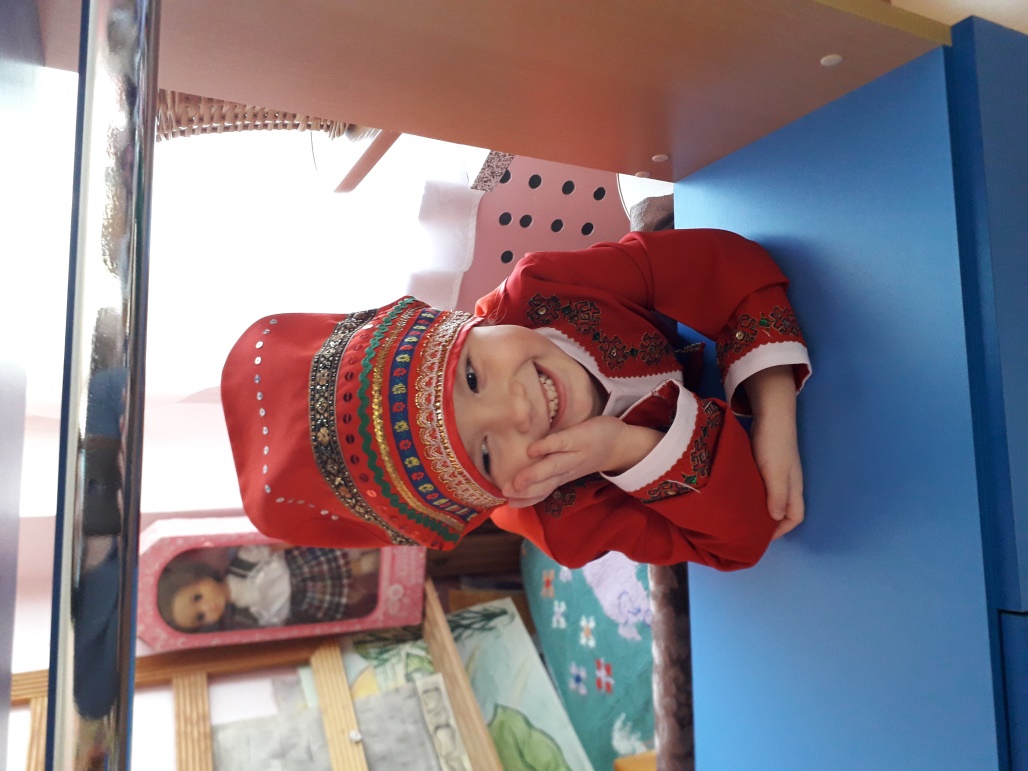 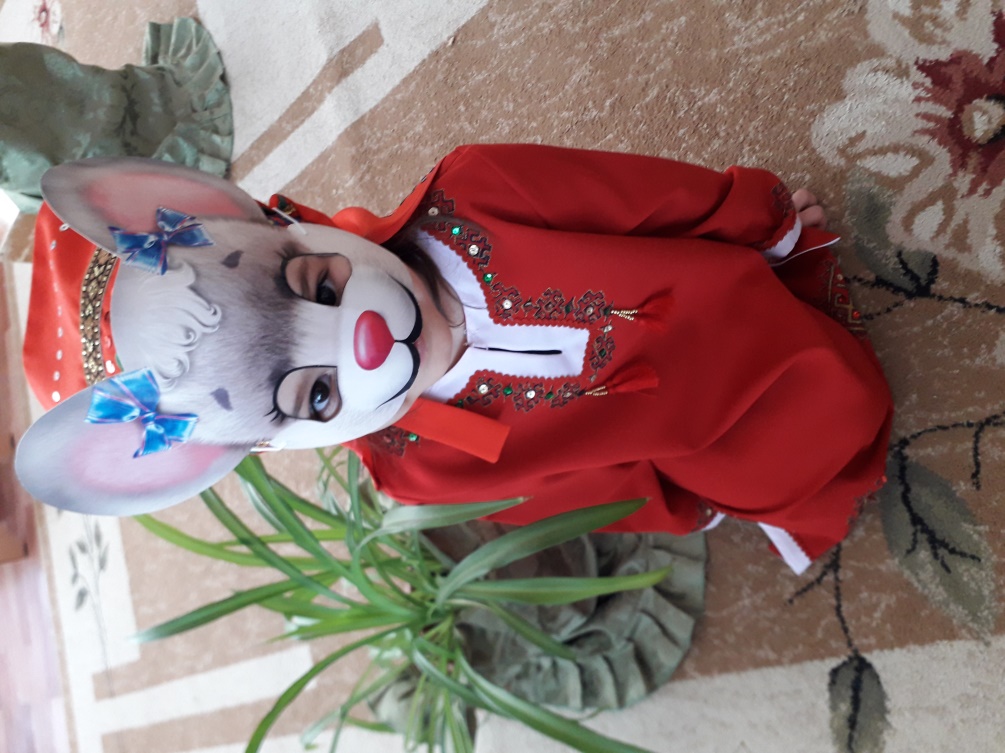 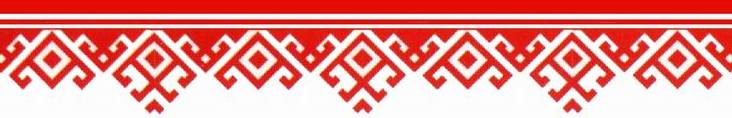 Только мышка зашла в лес, как вдруг на голову ей свалился с дуба жёлудь. Со страху в глазах у мышки помутилось, бросилась она со всех ног сама не зная куда. Бежит, дороги не разбирая.
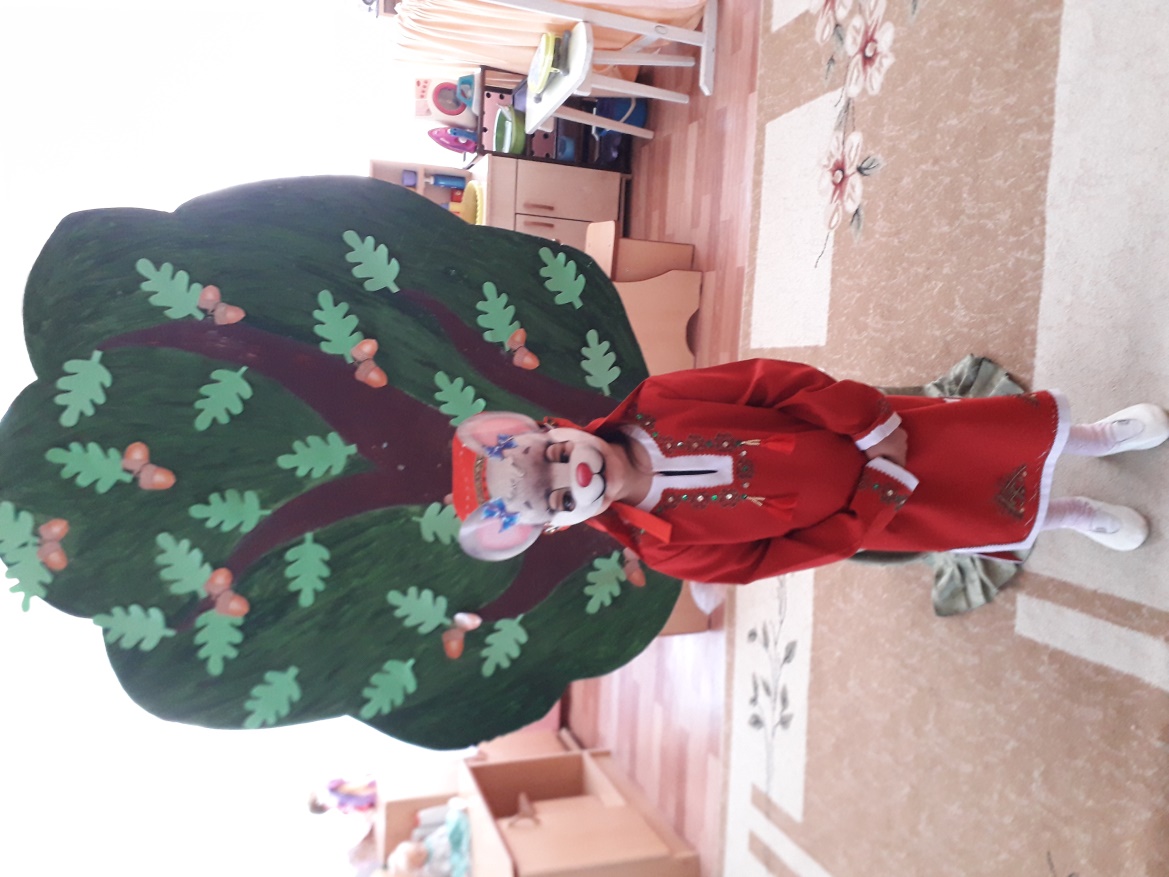 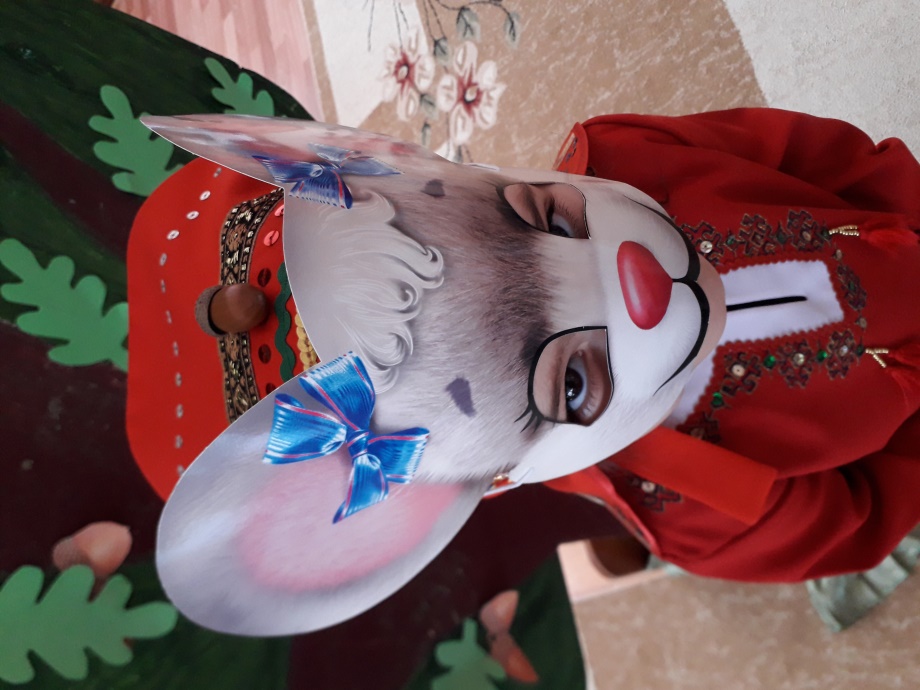 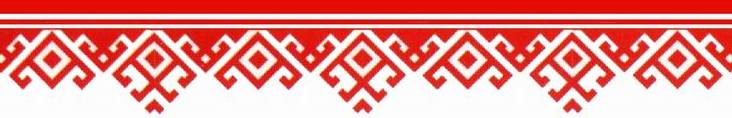 А навстречу ей крыса.— Куда торопишься, сестричка-невеличка? — спрашивает крыса.— Ой, — отвечает мышка, — разве ты не знаешь: небо падает, нас скоро придавит! На меня кусок неба упал — еле жива осталась.— Тогда давай спасаться вместе, — говорит крыса.И побежали они вдвоем.
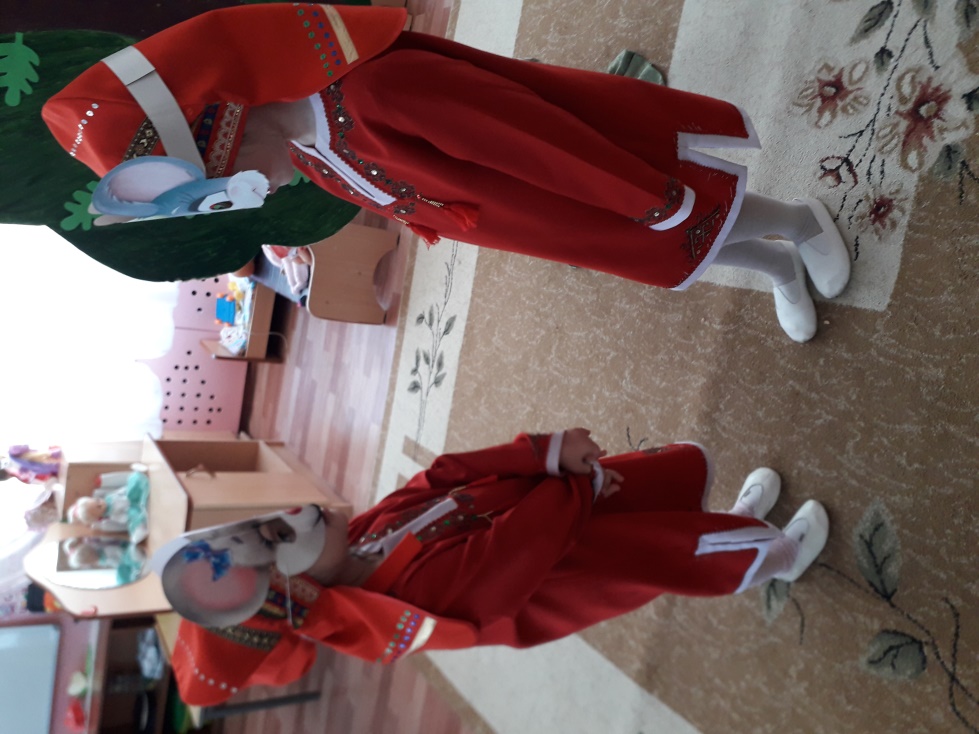 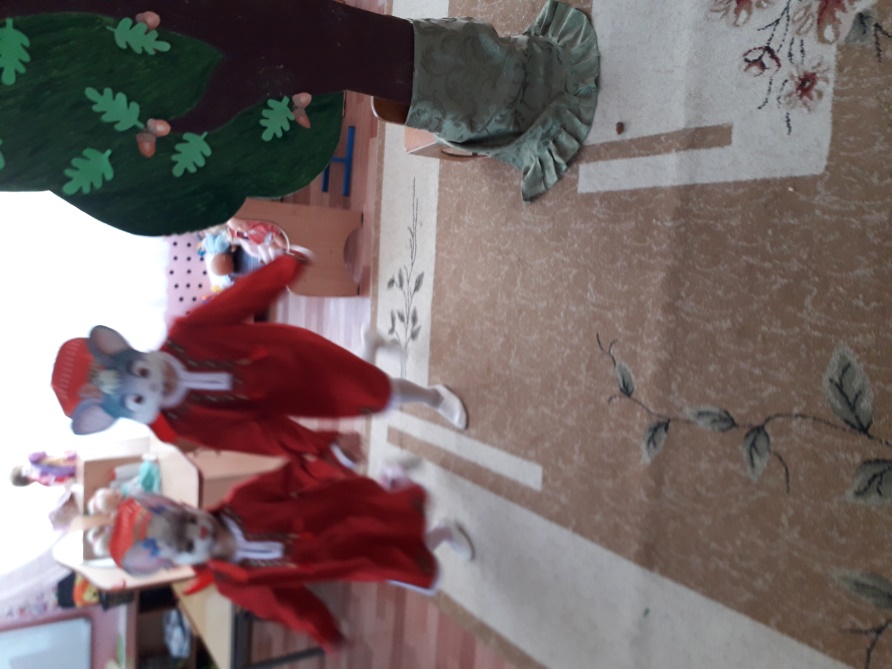 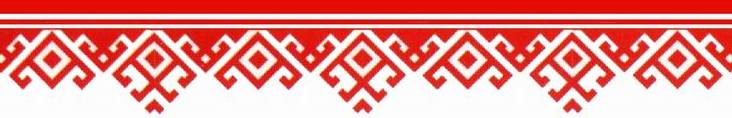 Навстречу зайчик. Спрашивает:— Куда торопитесь, сестрицы? — Небо на землю падает, — отвечают в один голос мышка и крыса. — Один кусок уже отвалился, чуть нас не задавил!..— Ой-ой! — испугался зайчик. — И я с вами побегу.Бегут они втроем, от страха сами не свои.
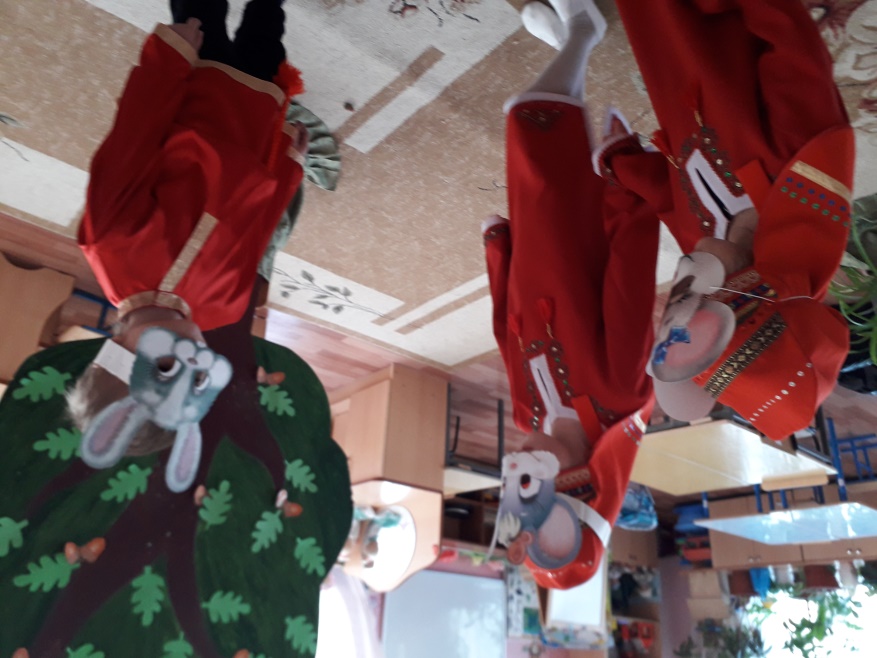 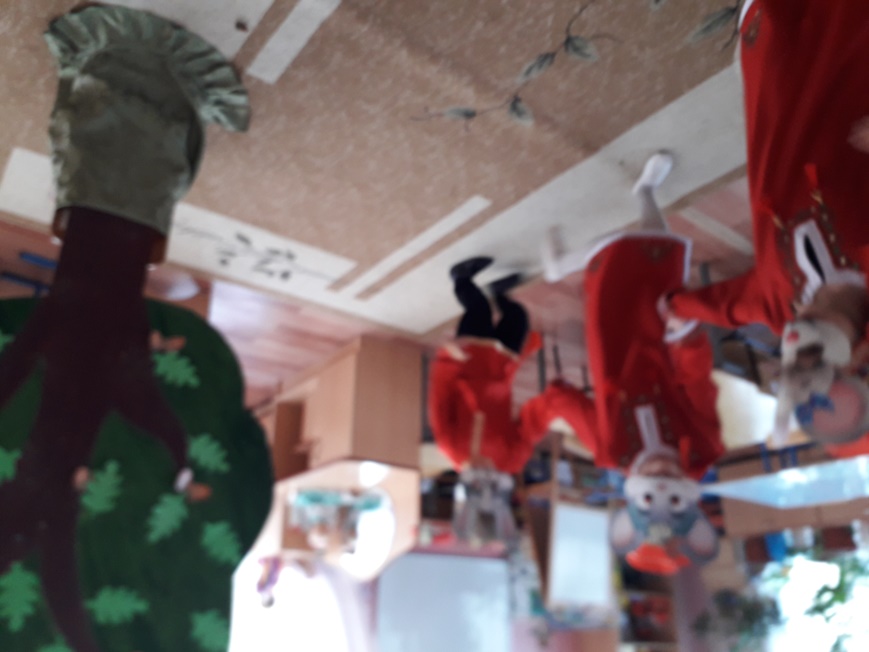 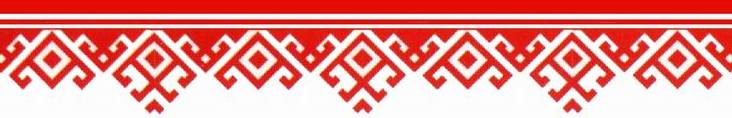 Увидел их волк и спрашивает:— Куда это вы мчитесь сломя голову?— Братец волк, — отвечают в один голос мышка, крыса и зайчик. — Сейчас небо на землю упадет и всех нас придавит. Уже один кусок отвалился…— Тогда и я с вами, — говорит волк.Побежали они вчетвером, дороги не разбирая, с испугу ничего кругом не замечая.
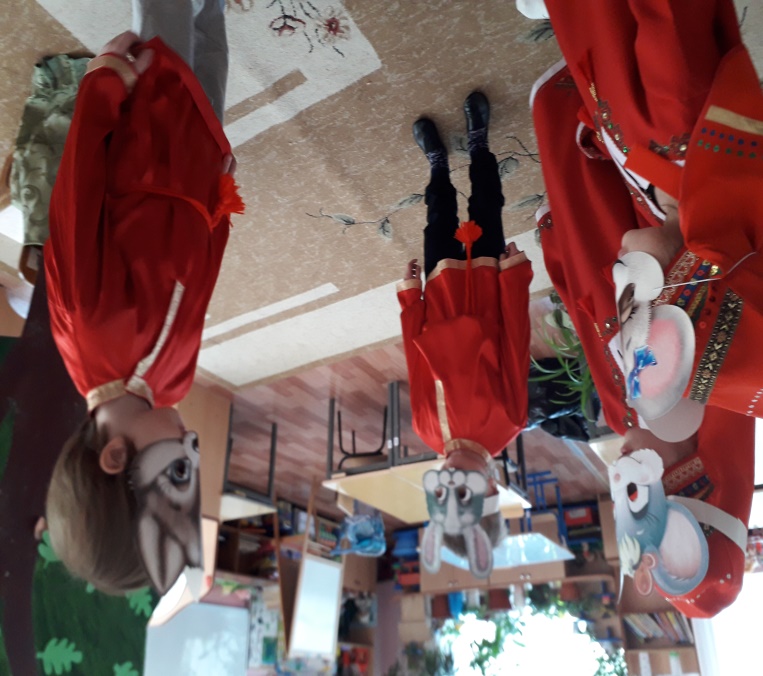 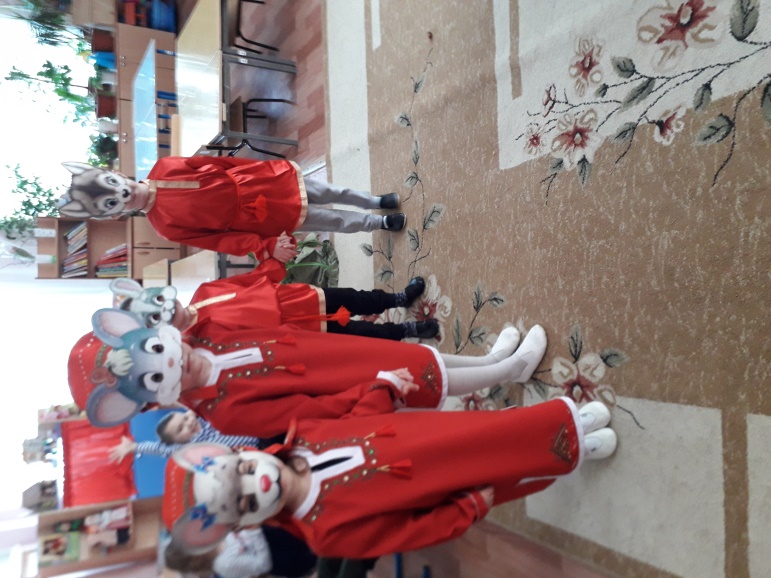 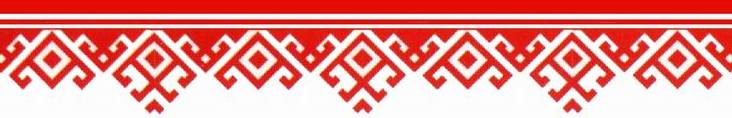 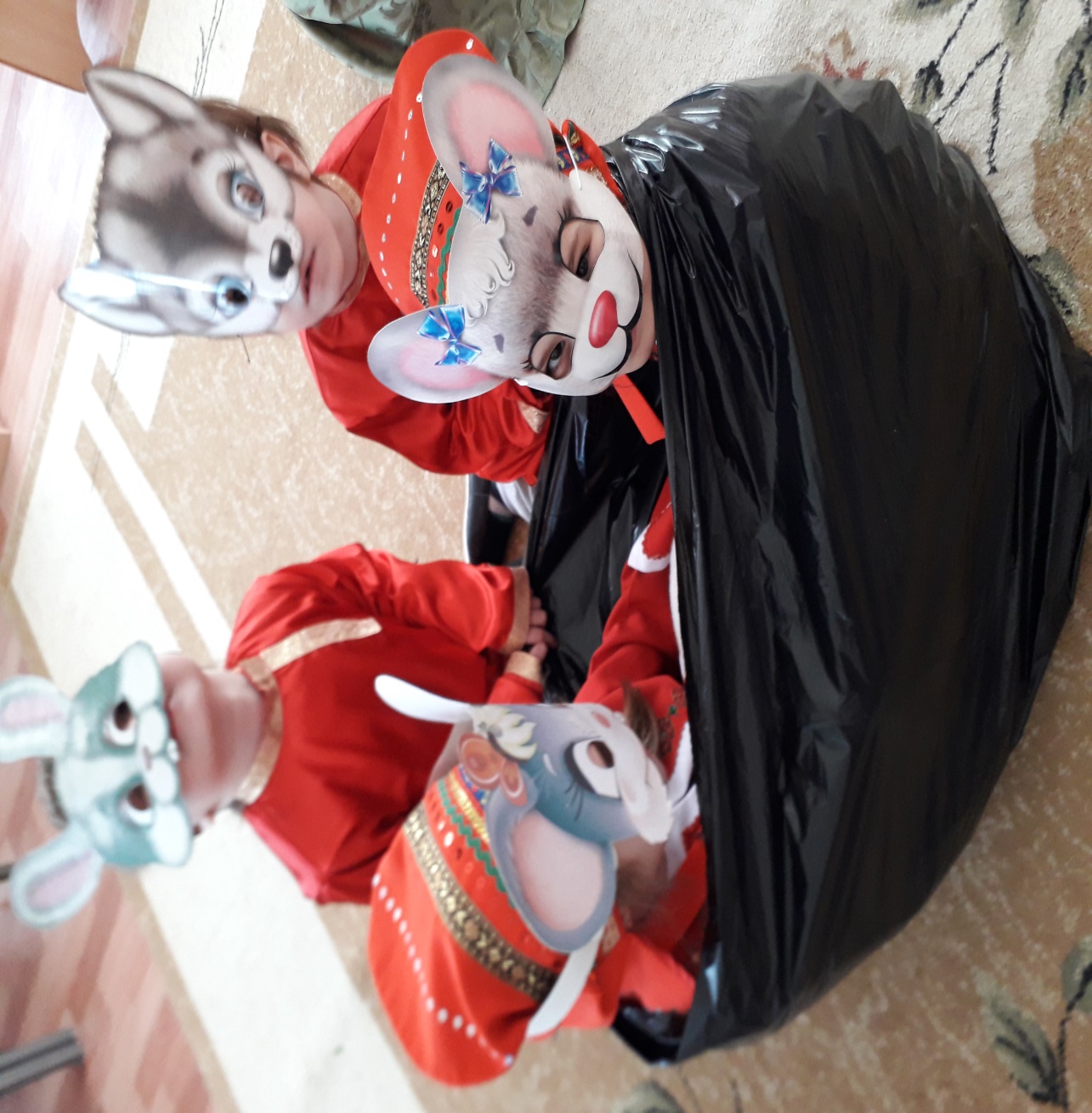 Не увидели глубокую яму и свалились туда вместе. Так и сидят в той яме до сих пор. И поделом. Недаром говорится, страх глаза застит и дураком делает.
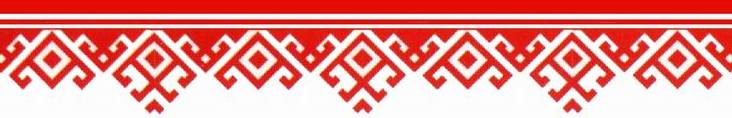 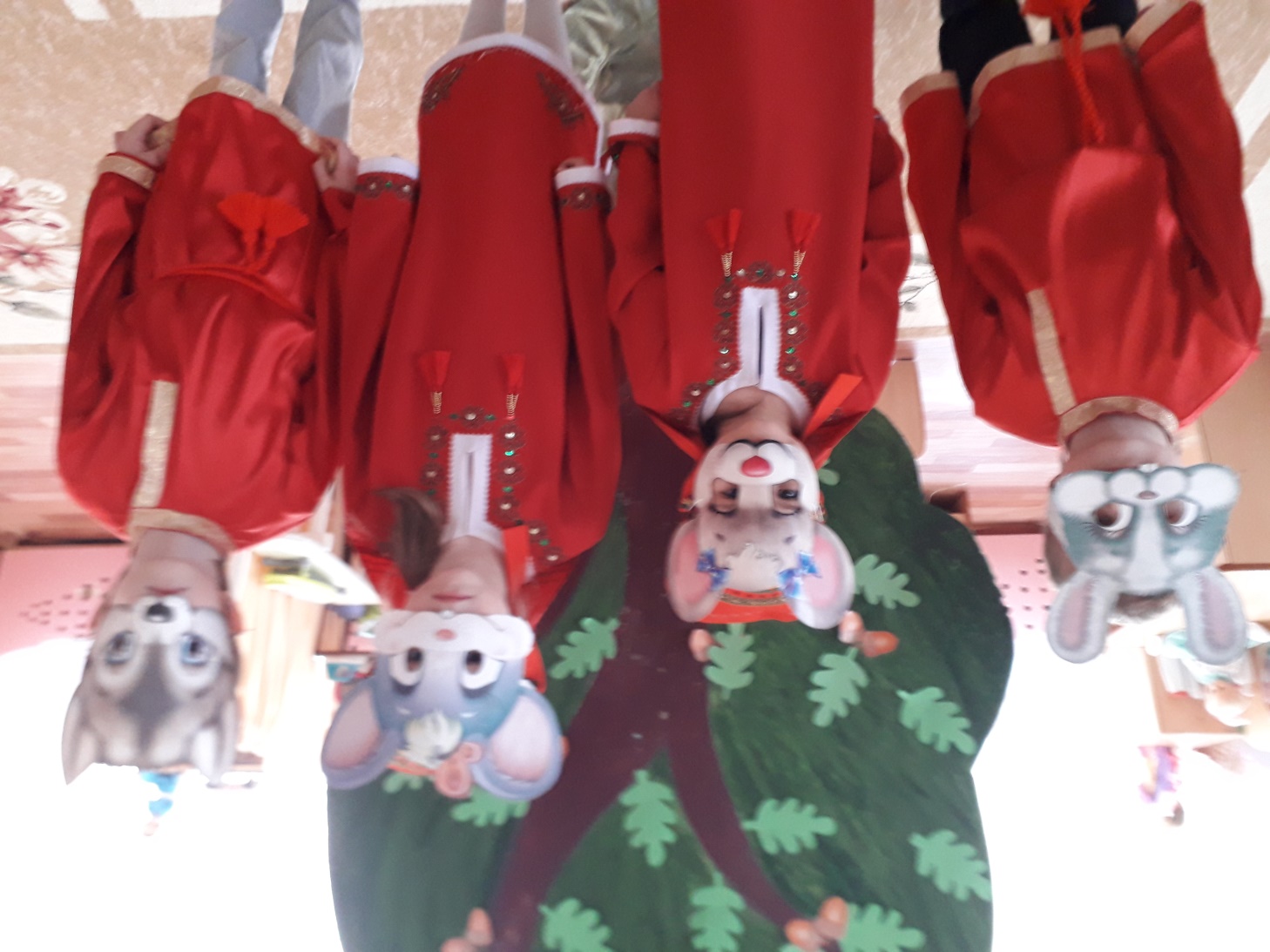 Роли исполняли: Мышь- Расулова Лия, Крыса – Кузина Саша, Зайчик – Герасимов Саша, Волк – Мишунин Мирон
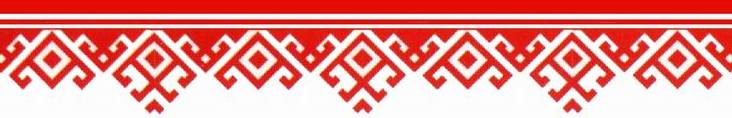 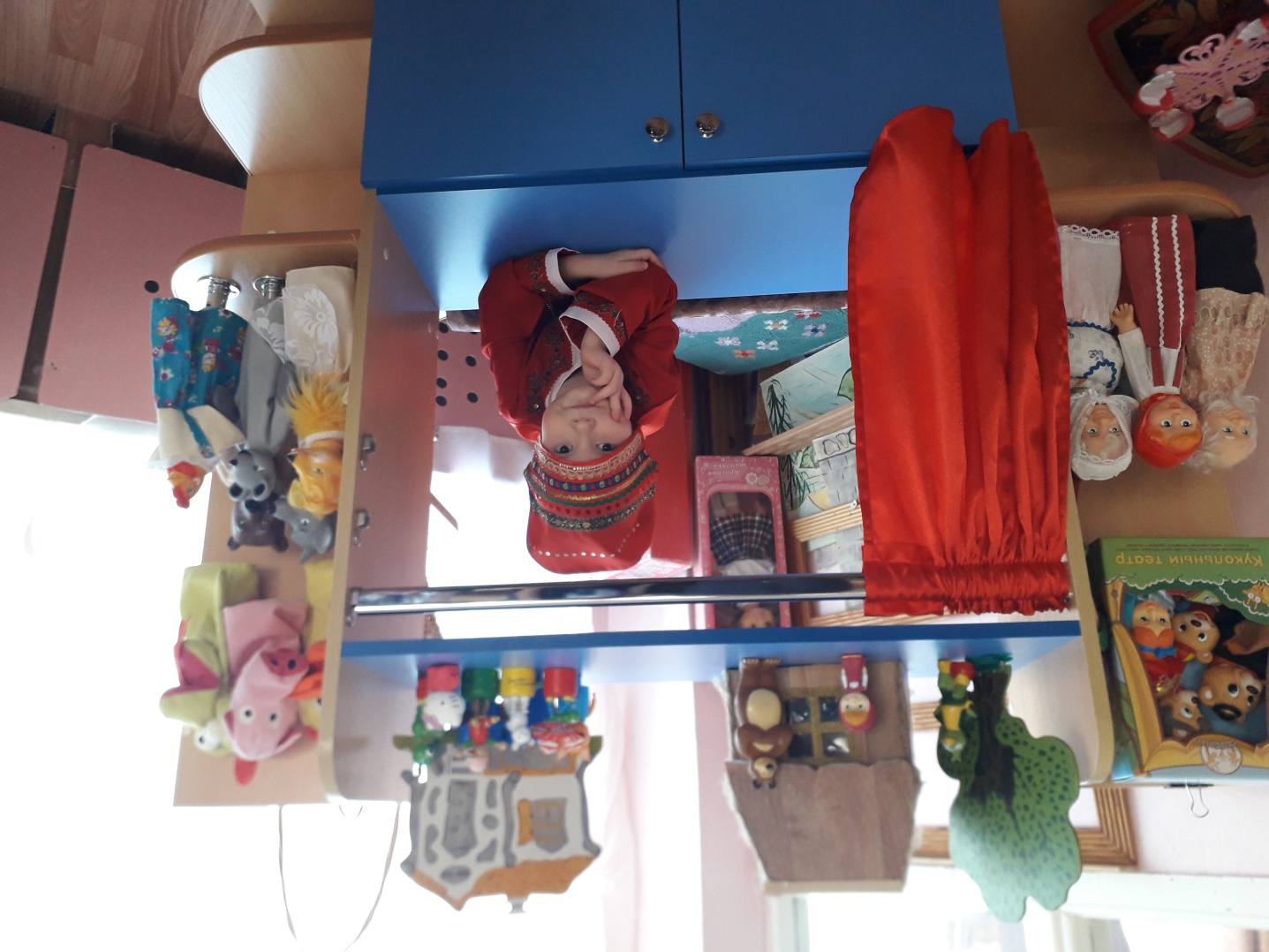 Рассказчица – Мелентиева Даша
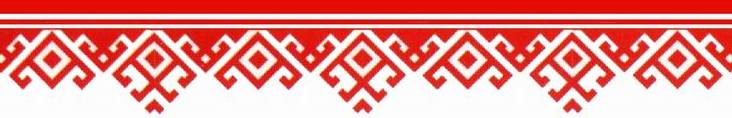 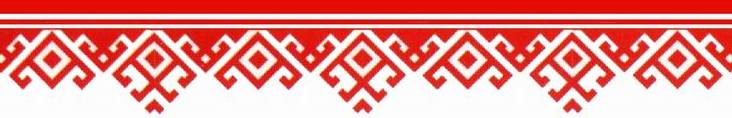 Спасибо за внимание!Сюкпря ваномозонк!
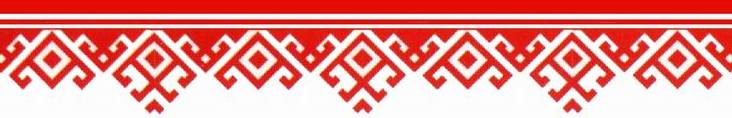